WA 2
Paxos and distributed programming
Martin Klíma
Spefics of distributed programming
Communication by message passing
Considerable time to pass the network
Non-reliable network
Time is not synchronized on all nodes
Consistency cannot be ensured

Consensus problem
Consensus problem
Clients
Client 1
Client 2
Client 2
Consensus module
Machine 1
Machine 2
Machine 3
C
C
C
State machine
State machine
State machine
Log
Log
Log
Any of the machines reacts on external inputs
They get synchronized = proper replication
In the case of failure, any of them can carry on functioning
Log is propagated to all machines <<<< consensus
A consensus of the state of the log must be found
We consider non Byzantine behavior (server may stop but do not behave in a malicious way)
WA 2
3
Consensus problem
Replicated databases
Distributed agents
…
…

We accept when a consensus if found on majority of nodes
e.g. not all of them have to be up and running
we achieve a failure tolerance
WA 2
4
Solution
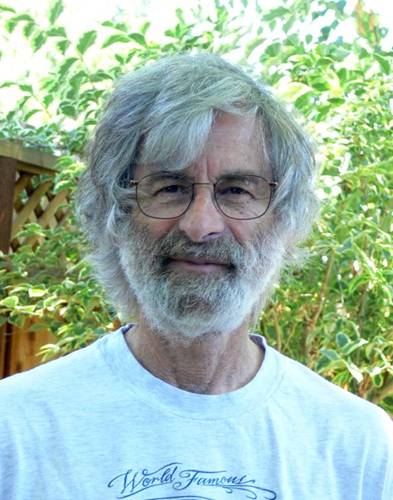 Algorithm invented by Leslie Lamport
Basic Paxos
One or more servers propose values
System must agree on just one  the chosen one
Only one is chosen at a time

Multi-Paxos
Combine several instances of Basic Paxos to agree on series of values from the log
WA 2
5
Requirements for Basic Paxos
Only one single value is chosen
A node never learns that a value has been chosen unless it really is
Some of the proposed values is finally chosen
If it is chosen, the nodes will learn about it eventually
WA 2
6
Roles of nodes in Paxos
Proposers
Actively propose values into the log
Handle client requests  = listen for client requests and return them a value
Acceptors
Passively respond to proposes from proposers
Their responses represent votes to reach a consensus.
Store the chosen value (result of their voting)
Listeners
Want to know which value was chosen
…will be joined with Acceptors
WA 2
7
A simple approach (does not work)
There is a single acceptor in the system only

What if the acceptorcrashes?
we what the system to work whenthe majority of servers are working!
Solution: a quorum
Multiple acceptors
Value is chosen after being acceptedby majority of acceptors
If one of them crashes, it still works well
Proposers
A
B
C
D
Proposedvalues
Acceptor
Chosen value
C
WA 2
8
How to reach a quorum?
Simultaneous acceptance may not lead to a consensus
Five servers, each hosts a proposer and an acceptor






Acceptors must sometimes change their mind
 this means that multiple rounds of voting is necessary!!!
!!! accepted does not mean chosen. Chosen value must be accepted by a majority of servers.
accept? (X)
accepted (X)
A1
accepted (X)
A2
accepted (Y)
accept? (Y)
Five servers
A3
accepted (Y)
Accepted is not chosen!

Value is chosen after it is accepted by a majority of nodes
A4
accept? (Z)
accepted (Z)
A5
time
WA 2
9
Another (bad) approach - promiscuous
Acceptors accept every value received (promiscuous)
Can choose multiple values








We need a two-phase protocol
?
We have to chose only one value!
Chosen
accept? (X)
accepted (X)
A1
Chosen
accepted (X)
A2
accepted (X)
accepted (Y)
Five acceptors
A3
accepted (Y)
May not accept Y when X was chosen already
A4
accepted (Y)
A5
time
accept? (Y)
WA 2
10
Basic Paxos
Two-phase approach:
Phase 1: broadcast prepare command
Phase 2: broadcast accept value command
value is chosen after receiving the majority of positive accepts

We need to:
reject later proposals
introduce proposal numbering
WA 2
11
Solution – proposal must be ordered
Unique number for each proposal
Higher take priority over lower ones
A proposal must be able to choose a proposal number higher than anything used before

Simple solution
Each server remembers maxRound it has seen so far
To issue a new proposal – increase maxRound, concatenate server ID
maxRound must not be forgotten  store it on disk
Proposal Number
Round Number
Server ID
WA 2
12
Basic Paxos
Acceptors must remember minProposal, acceptedProposal, acceptedValue
Proposers
Acceptors
Promise it will never accept any value with a proposal # less than n
Use highest already accepted value if any, abandon its own one.
1. Choose new proposal number n
2. Broadcast Prepare(n)
3. Respond to Prepare(n)
Prepare phase
4. After responses from majority
If n > minProposal then minPropoal = n
Return (acceptedProposal, acceptedValue)
If any acceptedValue returned, replace
value with acceptedValue for highest 
acceptedProposal
5. Broadcast Accept(n, value)
6. Respond to Accept(n, value)
If n ≥ minProposal then 
	acceptedProposal = minProposal = n
	acceptedValue = value
Return (minProposal)
Accept phase
7. When responses received from majority
Any rejections (result > n)? goto 1
Otherwise, value is chosen
WA 2
13
Basic Paxos Example 1
Situation when a value has been already accepted (blue one)
S1, S2, S3 accepted X value
S3 will abandon Y value and will choose value X
S1
Value
X
P3.1
A3.1 X
S2
P3.1
A3.1 X
S3
P3.1
A3.1 X
P4.5
A4.5 X
Accepted proposal 4.5 with value X
S4
A4.5 X
P4.5
S5
Value
A4.5 X
Y
P4.5
time
S5 proposes Y value
WA 2
14
Basic Paxos Example 2
No value chosen yet
S3 will abandon Y value and will choose value X
S1
Value
X
P3.1
A3.1 X
S2
P3.1
A3.1 X
S3
P3.1
A3.1 X
P4.5
A4.5 X
Chosen value X
S4
A4.5 X
P4.5
S5
Value
A4.5 X
Y
P4.5
time
S5 proposes Y value
WA 2
15
Basic Paxos Example 3
Later proposal appears
Start again => will learn the value Y
S3 promises not to accept anything lower than 4.5
S1
Value
A3.1 X
X
P3.1
P3.1
S2
P3.1
A3.1 X
S3
P3.1
P4.5
A3.1 X
A4.5 Y
S4
A4.5 Y
P4.5
Chosen 4.5 with value Y
S5
Value
A4.5 Y
Y
P4.5
time
S5 proposes Y value
No previous value accepted by S3
WA 2
16
Basic Paxos livelock possible!!!
Solution
randomize restart time
use a Leader role – leader election
S1
Value
A3.1 X
A4.1 X
X
P3.1
P4.1
S2
P3.1
A3.1 X
P4.1
A4.1 X
S3
P3.1
A3.1 X
P4.1
A4.1 X
A3.5 Y
P3.5
P5.5
S4
A3.5 Y
P3.5
P5.5
S5
Value
A3.5 Y
Y
P3.5
P5.5
time
WA 2
17
Shortcomings of Basic Paxos
Communication intensive
Leader should reduce conflicts
Aim to eliminate Prepare requests
Ensure full replication
Changes in topology

Multi Paxos
WA 2
18
Improving efficiency
Leader 
Only Leader will propose new values
Accepts requests from clients
Acts as proposer and acceptor

Leader must be Elected
Simple algorithm = elect leader with the highest ID
Needs to implement a heartbeat

If not leader
Reject client requests (redirect to leader)
Act only as acceptor
WA 2
19
Improving efficiency - cont
Reduce # of Prepares
Remember why we need prepares?
To block old proposals (promise not to accept an old proposal)
Find out about possibly chosen values

Improvement:
make the proposal number global
acceptor will indicate if noMoreAccepted after the current one
if acceptor responds to Prepare with noMoreAccepted, skip future Prepares with that acceptor (until Accept rejected)
Once leader receives noMoreAccepted from majority of acceptors, no need for Prepare
Only 1 round of calls needed per log entry (Accepts)
Happens when someone else becomes a leader
WA 2
20
Full Disclosure
Need to propagate log entries to really all entities, not only to the majority of them
full replication
so far only proposer knows when an entry is chosen
all servers should know!
Solution
keep retrying Accepts until all acceptors respond
track chosen entries
Mark entries that are known to be chosen: acceptedProposal[i] = ∞
Each server maintains firstUnchosenIndex, first entry not to be marked as chosen yet
Proposer tells acceptors about the chosen entries
Include the firstUnchosenIndex in Accept calls
Acceptor marks all entries i as chosen if:
i < request.firstUnchosenIndex
acceptedProposal[i] == request.proposal
WA 2
21
Improvement cont.
Proposer
Acceptor
1
2
3
4
5
6
7
8
9
∞
∞
∞
2.5
∞
3.4
Accept(
	proposal = 3.4, 
	index = 8, 
	value=v, 
	firstUnchosenIndex = 7
)
1
2
3
4
5
6
7
8
9
∞
∞
∞
2.5
∞
∞
3.4
my acceptance if obsolete, something else has been chosen here, now being asked to accept elsewhere. Mark it as chosen and wait for the value.
Everything below 7 is chosen, acceptors may mark positions for proposal 3.4 as chosen
WA 2
22
Full disclosure final
The Acceptor may still not have the full log replicated.
Solution: it returns to the acceptor his firstUnchosenIndex
If the Proposer sees, that proposer.firstUnchosenIndex < acceptor.firstUnchosenIndex then
proposer sends Success(index, v) message for all indexes missing
acceptor remembers 
acceptedValue[index] = v
acceptedProposal[index] = ∞
returns firstUnchosenIndex
proposer sends additional Success message if needed
WA 2
23